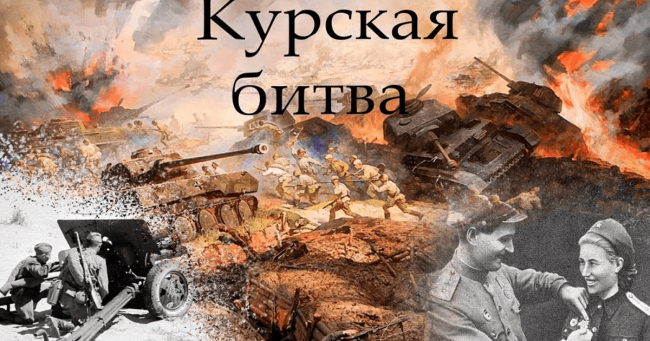 Когда началась Курская битва?
21 июня 1941г
3 июля 1942г
5 июля 1943 г
Когда началась Курская битва?
5 июля 1943 г
Сколько времени продолжалась Курская битва?
35 дней
45 дней
50 дней
Сколько времени продолжалась Курская битва?
50 дней
Назовите прославленного лётчика, трижды Героя Советского Союза, проявившего мужество в воздушных боях на Курской дуге
А. И. Покрышкин
И. Н. Кожедуб
А. Н. Каманин
Назовите прославленного лётчика, трижды Героя Советского Союза, проявившего мужество в воздушных боях на Курской дуге
И. Н. Кожедуб
Как называлась наступательная операция немецких войск на Курской дуге ?
Курск
Кольцо
Цитадель
Как называлась наступательная операция немецких войск на Курской дуге ?
Цитадель
Этот шедевр военной техники сыграл выдающуюся роль не только в Курской битве, но и во всей Великой Отечественной войне. Что это было?
Танк ИС
Танк КВ
Танк Т-34
Этот шедевр военной техники сыграл выдающуюся роль не только в Курской битве, но и во всей Великой Отечественной войне. Что это было?
Танк Т-34
Назовите дату освобождения городов Белгорода и Орла
2 августа 1942 года
5 августа 1943 года
1 сентября 1943 года
Назовите дату освобождения городов Белгорода и Орла
5 августа 1943 года
Освобождением какого города закончилась Курская битва?
Курска
Белгорода
Харькова
Освобождением какого города закончилась Курская битва?
Харькова
В период Курской битвы произошло крупнейшее танковое сражение:
битва под Прохоровкой
битва под Курском
битва под Верденом
В период Курской битвы произошло крупнейшее танковое сражение:
битва под Прохоровкой
Что  это за приспособление?Какие названия вы знаете?